REGULADOR MF50
INSTRUCCIONES
1
INICIO
Izquierda: Temperatura de la sonda

Derecha: Temperatura programada
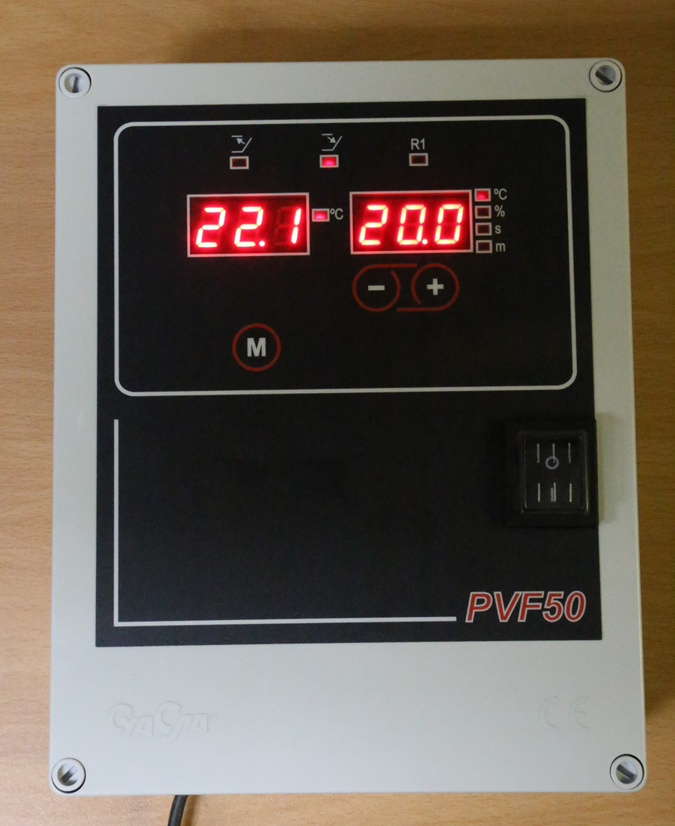 2
FUNCIÓN AUTOMÁTICA
Si queremos regular la temperatura de la sala automáticamente, tenemos que pulsar -/+ para disminuir o incrementar la temperatura programada deseada
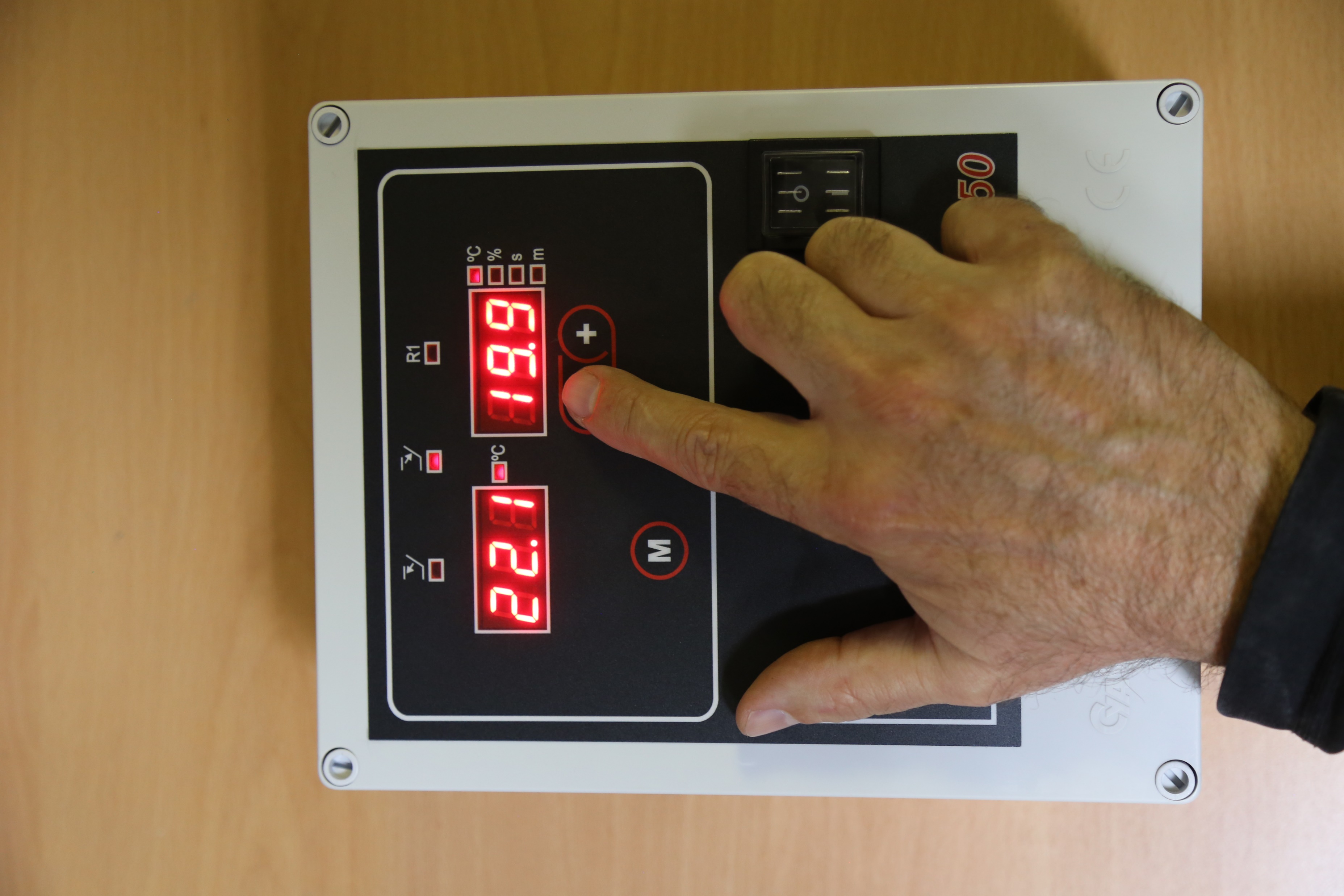 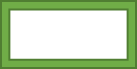 3
FUNCIÓN MANUAL
Por contra, si queremos abrir o cerrar las ventanas manualmente, en primer lugar, tenemos que mantener pulsado el botón M
El dispositivo de la derecha mostrará tres luces horizontales de forma intermitente
4
FUNCIÓN MANUAL
Si queremos cerrar las ventanas, con el botón M pulsado, también tenemos que mantener pulsado el botón -
Dejaremos de pulsar los dos botones cuando hagamos completado la acción
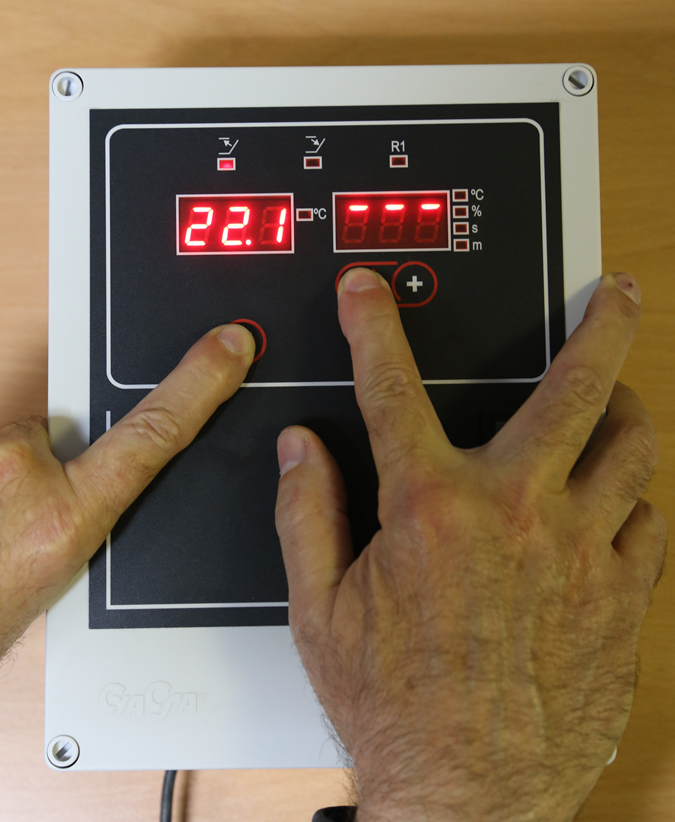 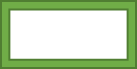 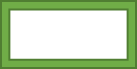 5
FUNCIÓN MANUAL
Si queremos abrir las ventanas, con el botón M pulsado, también tenemos que mantener pulsado el botón +
Dejaremos de pulsar los dos botones cuando hagamos completado la acción
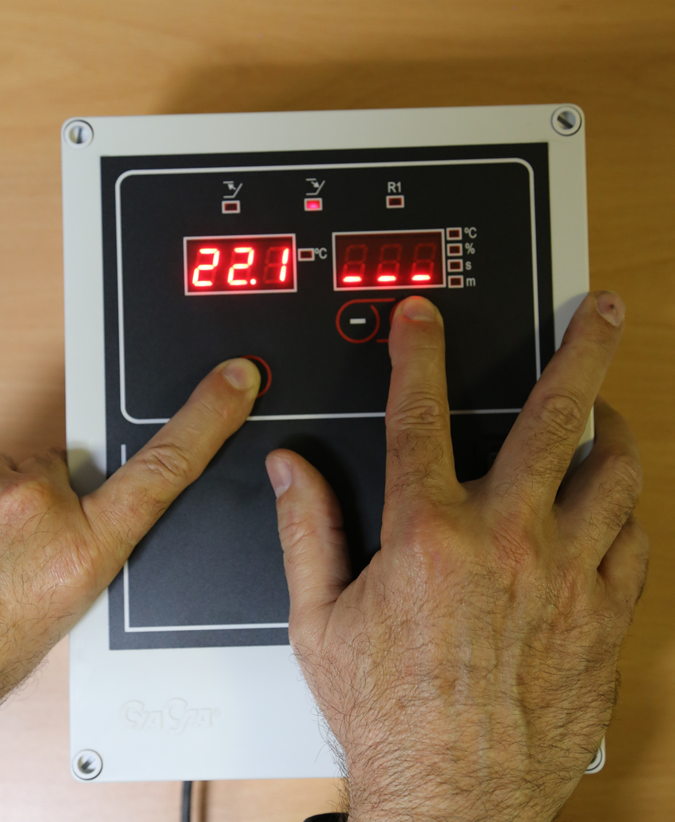 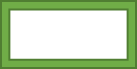 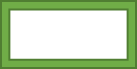 6